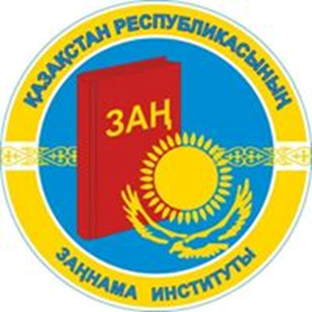 «ОСОБЕННОСТИ ПРОВЕДЕНИЯ МОНИТОРИНГА ЗАКОНА»
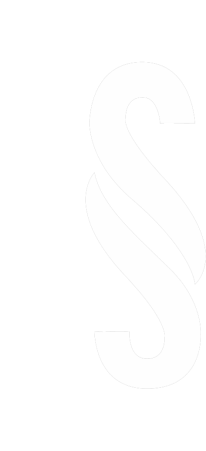 Сафарова
Тамарахан Сериковна,
к.ю.н., доцент, ведущий научный сотрудник Центра правового мониторинга ГУ "Институт законодательства РК"
За короткий исторический период с момента обретения Казахстаном независимости была сформирована национальная правовая система, обновлено отраслевое законодательство и определены пути его дальнейшего совершенствования.
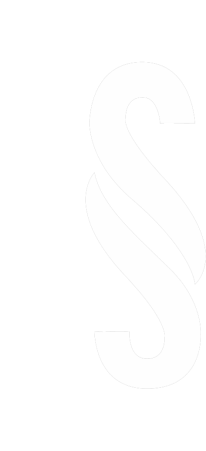 В настоящее время создана огромная законодательная база, которую по данным информации МЮ РК на конец 2016 года составляют:
 более 260 самостоятельных законов;
около 14 тысяч подзаконных нормативных актов.
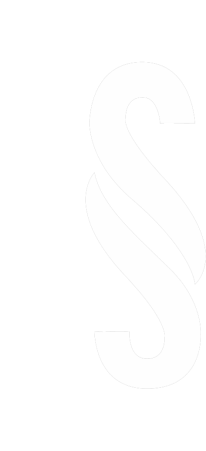 Согласно Классификатору отраслей законодательства Республики Казахстан , утвержденному  Постановлением Правительства Республики Казахстан от 26 декабря 2002 года N 1378 «О классификации отраслей законодательства Республики Казахстан 
законы (законодательные акты) систематизированы по 22 отраслям: 

010.000.000. Конституция Республики Казахстан
020.000.000. Законодательство о государственном и общественном устройстве
030.000.000. Гражданское законодательство 
040.000.000. Гражданско-процессуальное законодательство
050.000.000. Законодательство об исполнительном производстве
060.000.000.Трудовое законодательство
070.000.000. Брачно-семейное законодательство
080.000.000. Законодательство о социальном обеспечении
090.000.000. Финансовое законодательство 
100.000.000. Налоговое законодательство
110.000.000. Таможенное законодательство
120.000.000. Законодательство о государственном регулировании хозяйственной деятельности 
130.000.000. Законодательство об охране окружающей среды и использовании природных ресурсов 
140.000.000. Социально-культурное законодательство 
150.000.000. Законодательство об обороне, безопасности и правопорядке 170.000.000.Уголовное законодательство
180.000.000. Уголовно-процессуальное законодательство
190.000.000. Уголовно-исполнительное законодательство
200.000.000. Международное право и международные отношения
210.000.000. Жилищные правоотношения
220.000.000 Законодательство в области предупреждения ликвидации чрезвычайных ситуаций
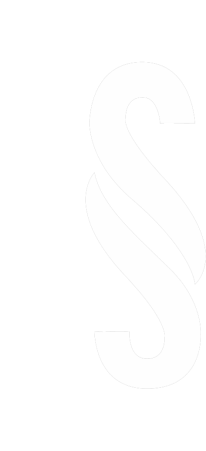 Цель систематического наблюдения за состоянием законодательства:
Оценка
Прогноз
Контроль
Освобождение от устаревших и дублирующих  норм
Восполнение пробелов в правовом регулировании
Устранение внутренних противоречий в действующем праве
Минимизация отсылочных норм в законах.

Мониторинг законодательства – это инструмент, обеспечивающий стабильность законодательства и практики его применения.
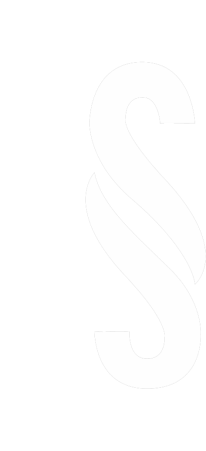 3 этапа развития правового мониторинга в РК:
1-й этап (2006 год) - впервые введен мониторинг подзаконных нормативных правовых актов.
2-й этап (апрель 2011 года) - в Закон о НПА введено понятие «правовой мониторинг», а также приняты Правила проведения правового мониторинга нормативных правовых актов, утвержденные постановлением Правительства РК от 25.08.2011 г. № 964.
3-й этап (современный период) - определены общепризнанные цели, задачи, объекты и субъекты, принципы и виды правового мониторинга, методы и средства его осуществления. Мониторинг охватывает все стадии правотворческого процесса.
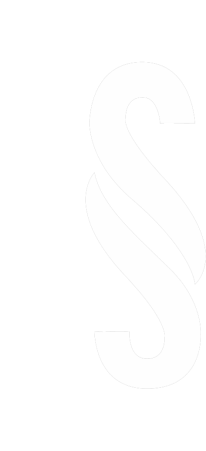 Меры, предпринятые по результатам проведенного правового мониторинга по итогам года:
по законодательным актам Республики Казахстан – включение соответствующих законопроектов в План законопроектных работ, внесение законопроекта в Мажилис Парламента Республики Казахстан либо внесение поправок в другие законопроекты;
по нормативным постановлениям Правительства Республики Казахстан – внесение проекта постановления Правительства в Канцелярию Премьер-Министра Республики Казахстан;
по актам центральных государственных органов, органов местного государственного управления – внесение нормативного правового акта на государственную регистрацию в органы юстиции Республики Казахстан.
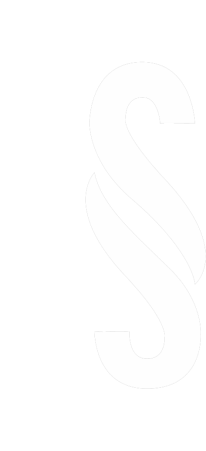 Объектом правового мониторинга выступают:

1) конституционные законы Республики Казахстан, кодексы Республики Казахстан, консолидированные законы Республики Казахстан, законы Республики Казахстан;
2) нормативные правовые указы Президента Республики Казахстан;
3) нормативные правовые постановления Правительства Республики Казахстан;
4) нормативные правовые постановления Центральной избирательной комиссии Республики Казахстан, Счетного комитета по контролю за исполнением республиканского бюджета Республики Казахстан, Национального Банка Республики Казахстан и иных центральных государственных органов, нормативные правовые приказы министров Республики Казахстан и иных руководителей центральных государственных органов, нормативные правовые приказы руководителей ведомств центральных государственных органов (далее – акты центральных государственных органов);
5) нормативные правовые решения маслихатов, нормативные правовые постановления акиматов, нормативные правовые решения акимов и нормативные правовые постановления ревизионных комиссий (далее – акты органов местного государственного управления).
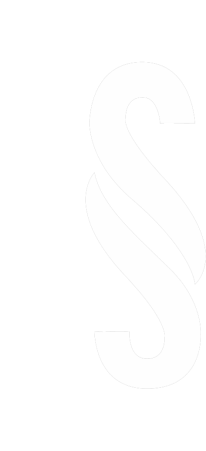 Не являются объектом правового мониторинга:
нормативные правовые акты, содержащие государственные секреты;
нормативные правовые акты, содержащие иную охраняемую законом тайну; 
нормативные правовые акты, имеющие пометки "Для служебного пользования", "Без опубликования в печати", "Не для печати".
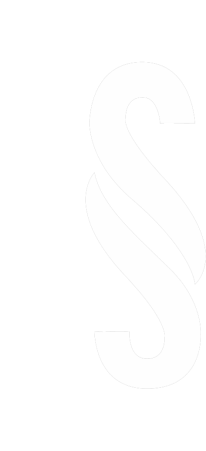 Субъектом правового мониторинга являются государственные органы.
В соответствии с п.5 Правил правовой мониторинг ведется структурными подразделениями государственных органов в отношении нормативных правовых актов, принятых ими, и (или) разработчиками которых они являлись, либо относящихся к их компетенции.
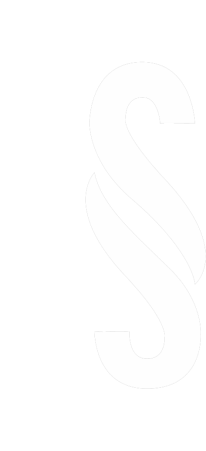 Спасибо за внимание!
САФАРОВА ТАМАРАХАН СЕРИКОВНА
к.ю.н., доцент, ведущий научный сотрудник Центра правового мониторинга ГУ "Институт законодательства РК"

http://www.iz.adilet.gov.kz/ru
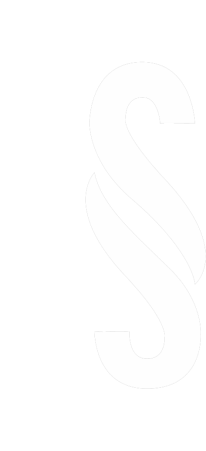 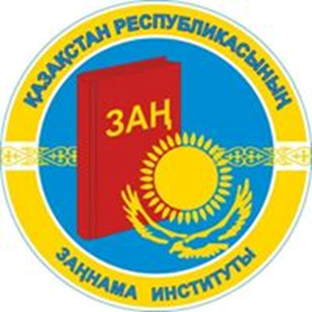